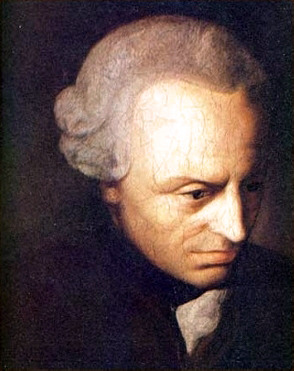 Kant
Per la pace perpetua
Stato di natura e società
Stato di natura = stato di guerra
La pace deve essere costruita attraverso la legge. 

Gli uomini quindi, per evitare lo stato di guerra (tutti contro tutti) si riuniscono in società. Lo Stato, in questo, ha un ruolo importante: le leggi servono proprio a far sì che una persona, esagerando nel prendersi libertà, non tolga libertà agli altri.
Stato di natura e società
Per la pace perpetua (1795)
K. propone un “progetto filosofico” che possa garantire la pace ovunque nel mondo. 
Il suo progetto è articolato in:
 sei articoli preliminari – che stabiliscono le condizioni affinché il progetto possa essere realizzato
 tre articoli definitivi – che indicano le modalità di realizzazione 
 più una serie di supplementi e appendici
Articoli preliminari
Art.1 - “Nessun trattato di pace deve essere ritenuto tale se stipulato con la tacita riserva di argomenti per una guerra futura”.

Art. 2 - “Nessuno Stato indipendente deve poter essere acquistato da un altro mediante eredità, scambio, compera o donazione”.
Articoli preliminari
Art. 3 - “Col tempo gli eserciti permanenti devono essere aboliti”.
T  “Ciò perché essi minacciano continuamente di guerra gli altri Stati, essendo sempre pronti ad entrare in scena armati di tutto punto; li incitano a superarsi nella quantità di armamenti, che non conosce limiti; inoltre, risultando alla fine le spese sostenute per essi in tempo di pace più opprimenti di una breve guerra, sono essi stessi causa di guerre aggressive, per liberarsi di tale peso.
Articoli preliminari
A ciò si aggiunga che assoldare uomini per uccidere o per essere uccisi corrisponde a voler usare degli uomini come semplici macchine e strumenti in mano di un altro (lo Stato): il che non si concilia con l’umanità presente in ognuno di noi. Tutt’altra cosa è l’esercitarsi alle armi volontario e periodico dei cittadini, per difendere se stessi e la patria da aggressioni dall’esterno”
Articoli preliminari
Art. 4 - “Non si devono contrarre debiti pubblici in vista di conflitti esterni allo Stato”.
Art. 5 - “Nessuno Stato si deve intromettere con la forza nella costituzione di un altro Stato”.
T  “Che cosa può infatti dargliene il diritto? Forse lo scandalo che questo Stato dà ai sudditi di un altro Stato? Ciò può servire piuttosto da ammonimento a quest’ultimo, con l’esempio dei grandi mali che un popolo si è procurato con la sua corruzione; e generalmente il cattivo esempio che una persona libera dà agli altri […] non costituisce per essi una lesione.
Articoli preliminari
Non si può dire lo stesso quando uno Stato, per discordie interne, fosse diviso in due parti, ognuna delle quali rappresentasse in sé un singolo Stato che accampasse pretese sul tutto; dove il portare aiuto a uno di loro da parte di uno Stato esterno non può considerarsi come intromissione nella costituzione dell’altro (poiché vi è altrimenti anarchia). Ma fintanto che questa discordia interna non è effettiva, l’intromettersi di potenze esterne sarebbe una violazione dei diritti di un popolo che non dipende da nessuno e che combatte contro un male interno: sarebbe uno scandalo vero e proprio e renderebbe insicura l’autonomia di tutti gli Stati”.
Articoli preliminari
Art. 6 - “Nessuno Stato in guerra deve permettersi atti di ostilità tali da rendere impossibile la reciproca fiducia nella pace futura”.
I tre articoli definitivi
1- “La costituzione civile di ogni Stato deve essere repubblicana”.
Tra tutte le forme di Stato solo la Repubblica è quella che può garantire la pace. Infatti, solo in una Repubblica i membri della società: 1) sono liberi; 2) dipendono tutti da un’unica legislazione; 3) sono tutti uguali (in quanto cittadini). In una Repubblica la guerra può essere evitata facilmente, dato che sono i cittadini a dover decidere se fare una guerra o meno: e perché i cittadini dovrebbero scegliere di fare una guerra, se questa non porta che morte e miseria?
I tre articoli definitivi
2- “Il diritto internazionale deve fondarsi su una federazione di Stati liberi”.
Dopo che gli uomini si sono riuniti in società, il problema iniziale si ripropone. Gli Stati infatti si troveranno in uno stato di guerra, gli uni contro gli altri. Per questo, dice Kant, bisognerebbe costruire una federazione di popoli, cioè un gigantesco Stato che riunisca tutti gli Stati (così come uno Stato riunisce tutti gli individui).
I tre articoli definitivi
T “Secondo la ragione, per Stati in reciproco rapporto, non ci può essere nessun altro modo di venir fuori dalla condizione senza legge che comporta solamente guerra, se non che rinuncino, proprio come esseri umani singoli, alla loro libertà selvaggia (senza legge) per adattarsi a leggi pubbliche coercitive e così formare uno stato di popoli – naturalmente in espansione – che alla fine abbraccerà tutti i popoli della terra. Ma poiché essi, secondo la loro idea del diritto, non vogliono affatto questo, e quindi rigettano in ipotesi ciò che è giusto in tesi, al posto dell'idea positiva di una repubblica mondiale (se non tutto deve andar perduto), solo il surrogato negativo di una lega permanente e in costante espansione che allontani la guerra può trattenere il torrente dell'inclinazione ostile che rifugge il diritto, però con il rischio costante della sua rottura”.
I tre articoli definitivi
3- “Il diritto cosmopolitico deve essere limitato alle condizioni di ospitalità universale”.
T “Qui, come negli articoli precedenti, non si discute di filantropia bensì del diritto, e in questo caso ospitalità significa il diritto di uno straniero a non essere trattato ostilmente da un altro a causa del suo arrivo sul suo territorio. Questi lo può respingere, se ciò può avvenire senza la sua rovina; ma, finché al suo posto si comporta pacificamente, non può andargli incontro con avversione.
I tre articoli definitivi
Lo straniero non può rivendicare un diritto a essere ospite (per il quale sarebbe richiesto uno speciale contratto benefico, allo scopo di farlo diventare per un certo tempo coabitante), bensì un diritto di visita, che spetta a tutti gli esseri umani, cioè di proporsi alla società in virtù del diritto al possesso comunitario della superficie della terra, sulla quale, in quanto sferica, essi non possono disperdersi nell'infinito, ma alla fine devono pur tollerarsi a vicenda, mentre di essere in un luogo della terra nessuno originariamente ha più diritto dell'altro”.